Diseño de Fermentadores
Dimensionamiento, V o D o t
Tamaño del fermentador    Ecuaciones de Diseño OK 
Aireación y Agitación, P y N
Permite una adecuada Transferencia de O2 y energía y una buena mezcla OK 
Se determinan potencias, velocidad de agitación OK 
Flujos de Aire OK 
Escalamiento 
Laboratorio  Planta Piloto  Escala Industrial
Transferencia de energía
Enfriamiento, Calentamiento, Esterilización
Instrumentación  
Registrar variables del proceso
Control 		
Controla las variables del proceso
1
Transferencia de EnergíaCalor de fermentación y balance de energía
Calor  de fermentación
El metabolismo celular es una reacción global exotérmica 
Si se desea trabajar a una temperatura constante se debe REMOVER el calor  de la fermentación.

¿ Cómo calcular el Calor de fermentación?
El calor de fermentación, QF, se puede calcular en base  a balances de energía en los cuales se consideran:
La oxidación de sustrato
Formación de biomasa
Algunas formas simples de estimación son:
Fermentaciones anaerobias
Se considera que la fracción de sustrato que se convierte a células es muy pequeña 
QF [Kcal/ l h] = QR [Kcal/ l h] 
QR: Calor de reacción de la secuencia metabólica principal. Este calor se calcula por los métodos termodinámicos clásicos, basados en calores de combustión y formación.
Fermentaciones aerobias
Es indispensable considerar la formación de biomasa.
Una forma simplificada es la propuesta por Cooney et al. (1968):
QF [Kcal/ l h] = 0.12 * NO2 [milimoles/ l h] 
NO2: Demanda de oxígeno
Balance de energía en todo el fermentador, que desprecia la acumulación. Se supone que los calores de las corrientes de entrada y salida y son despreciables. 
QF + QA = QP + QI 
QA: Calor de Agitación.
QP: Pérdidas de calor
QI: Calor transferido por el sistema de enfriamiento. Este térmico será significativo en células que crezcan a altas tasas.
Además, 
QF (8-15 [Kcal/ l h] ) >> QA (0.8-2.5 [Kcal/ l h] )
Sistemas de enfriamiento
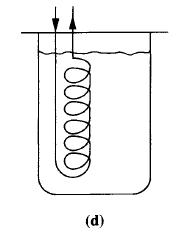 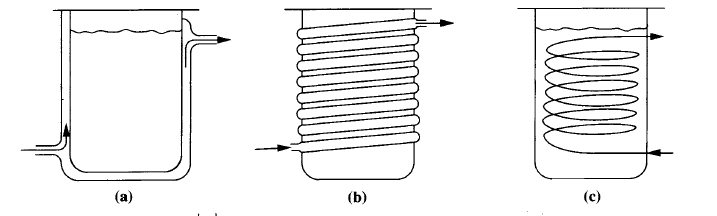 Sistemas de enfriamiento
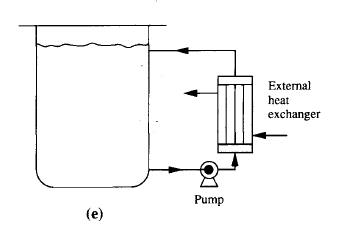 Diseño de equipos de enfriamiento
El diseño de equipo de enfriamiento se basan en la ecuación: 
QF + QA = QP + QI 
Asumiendo
QF: Se calcula según la fermentación (aeróbica o anaeróbica).
QA = 0.1 * QF , o se puede despreciar.
QP: Se puede estimar como las pérdidas de calor por las paredes de un cuerpo cilíndrico, suponiendo que tanto la temperatura interna como externa son constantes. Luego
QP = h*p*DT*HL* (Tf – Ta)
h: Coeficiente de convección [ 10 –25 Kcal/h m2]
DT: Diametro del tanque.			HL: Altura del líquido
TF: Tª fermentador			Ta: Tª ambiente.
Diseño de equipos (cont..)
Luego 		
QI = QF + QA – QP = 1.1*QF - h*p*DT*HL* (Tf – Ta)

En el caso de serpentines, se requiere de un serpentín que utilice generalmente agua como refrigerante. Dicha agua se calienta entre T1 y T2. La ecuación de diseño es:
QI = U*As* DT
U: Coef. Global de transferencia de calor [400-800 Kcal/h m2 ºC]
AS: Area de transferencia de calor del serpentín.
DT : Temperatura media logarítmica entre (Tf – T1) y (Tf – T2)
Diseño de equipos (cont..)

En fermentadores industriales la remoción de calor puede resultar costosa.
En fermentadores pequeños, el enfriamiento no es problema, algunas veces hay que adicionar  calor para mantener las condiciones isotérmicas, debido a que las pérdidas se hacen más significativas.
EsterilizaciónFermentación
Esterilización
Conceptos básicos
 		Las fermentaciones se deben llevar a cabo con cultivos puros, dado que la presencia de otros microorganismos puede producir competencia por los nutrientes y/o producción de compuestos que inhiban la producción de productos de interés, por ello se necesita que al inicio de la  fermentación el sistema se encuentre libre de m.o. 
		Existen procesos que necesitan que los efluentes se encuentren libre de m.o., es el caso de las etapas finales de los procesos de tratamientos de agua servidas o RILes.
Para mantener las condiciones de asepsia se pueden  aplicar procesos de:
Esterilización: Erradicación, remoción, destrucción o inactivación de todo tipo de vida, de tal manera que las células remanentes no puedan reproducirse, es decir, una eliminación de la capacidad de reproducción.
Desinfección: Remoción, destrucción o inactivación de esas células que podrían causar  deterioro en el medio (no todas las células).
Pasteurización: Remoción, destrucción o inactivación de todo los patógenos viables naturales por medio de tratamiento térmico tanto para sólidos como líquidos.
Elementos que se deben esterilizar
Fermentador
Equipos accesorios 
Mangueras
Electrodos
Agitadores
Filtros
Medio de cultivo
Aire que circula por el fermentador  
Entrada
Salida
Método
Condiciones
Uso
Observaciones
Calor Húmedo
(Vapor)
121°C (250F)
15 psi
15 minutos
Medios Líquidos
Sólidos
Barato
Eficiente
Calor Seco
200°C
2 horas
Elementos de Vidrio
Sólido
Más caro que el calor húmedo y más lento, dado que los m.o son más resistentes al calor seco.
Filtración
0.2 mm
Para productos sensibles a la temperatura, tales como enzimas, aire.
Agentes Químicos
No se utiliza en medios, pues puede permanecer e inhabilitar el crecimiento de los m.o.
CCapacidad Oxidativa o alcalina:        
CCloración que requiere de etapas 	posteriores para eliminar el cloro.
	Ozonificación.
Mecánicos
·         Vibración
·         Ultrasonido
·         Centrifugación a alta velocidad
Radiación:
Ultravioleta
Rayos X
Degradación del DNA
Utilizada en tratamiento de efluentes con flujos bajos
Métodos de esterilización
Esterilización de aire
Esterilización de aire
 
En fermentadores se necesita suministrar aire a velocidades del orden de 0.5 vvm (volumenes de aire por volumen de fermentador por minuto). Utilizar calentamiento resulta impracticable.
 
La concentración standard de m.o en el aire es del orden de 103 a 104 m.o/m3. 
 
Los métodos más utilizados para realizar una esterilización del aire son:
 
Filtros profundos
Filtros de membrana (absolutos)
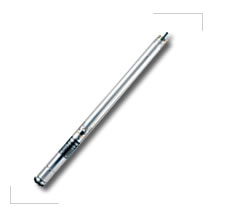 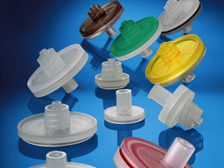 Filtros profundos
 
Son filtros que se encuentran rellenos de vibra de vidrio que presenta la ventaja de:

·        No se comprimen mucho
·        No retienen humedad
·        No es combustible.
 
El principio de estos filtros es que se produzca un contacto entre los m.o. y la fibra, este contacto puede ser de diferentes tipos:
 
1.- Intercepción directa
2.- Impacto por inercia
3.- Flujo turbulento del aire
4.- Movimientos Browniano (Difusión)
5.- Atracción electrostática
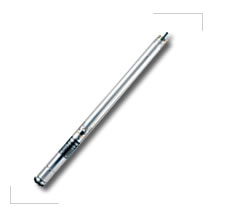 Decaimiento del número de m.o
 
El decaimiento del número de m.o dependerá de la profundidad del lecho, resultando una variación de primer orden.
 
Así
No, NL: Número de m.o a la entrada y salida, respectivamente.
  
Generalmente se utilizan filtros de 1 a 2 metros.
Eficiencia

Se define la eficiencia de un filtro, h , en base al largo necesario para alcanzar el x% de remoción de m.o. Generalmente se tabular para 90% de remoción. Así:
 
L=  (No – NL )/No 

L= 1 – NL /No 

hL= 1- exp (-k*L)


Si se desea una eficiencia del 90% se reporta L90%
Ejemplo

Se requiere diseñar el sistema de esterilización de un reactor de 50m3, el cual opera a una velocidad de dilución de 0.2 h-1. Considere que la concentración inicial de m.o en el medio de cultivo es de 103 m.o/ml 
La esterilización tanto del medio como del aire debe realizarse en forma continua durante 5 semanas. Los niveles de esterilidad deben ser tales que la probabilidad de contaminación sea de 1 en 100.
El flujo del aire en el fermentador será de 0.5 vvm (a 100 cm/seg). Se utilizará un filtro profundo de fibra de vidrio para esterilizar el aire, en forma continua. Dicho filtro se caracteriza por poseer un L90 de 0.06 mts a 100 cm/seg. Si la concentración de m.o. en el aire es de 12 *103 m.o/m3. Determine el largo del filtro.
FFiltros de membrana (absolutos)
SSon membranas que tienen un determinado tamaño de poros, pero resulta prácticamente imposible construir un filtro para aire donde el tamaño de poros este controlado. 
GGeneralmente oscilan entre 0.5-1.0 mm y 0.22-0.45 mm. 
 Generalmente son de Polivinilalcohol (PVA)
 Las ventajas son:
UUna pequeña caída de presión produce una gran eficiencia
 Desventajas
·        	Resultan frágiles y de corta vida
		Las fuentes de aire deben estar libres de aceite.
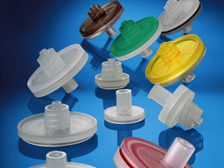 Esterilización Química
EEsterilización Química
 
	No se utiliza ampliamente dado que la mayoría de los desinfectantes tienen baja acción. Adicionalmente pueden interferir en el crecimiento de los m.o. 
 Se buscan agente que:
 
·        Actúen en forma rápida
·        No sean caros
·        No sean inflamables
·        No sean explosivos
·        No sean tóxicos

Los más utilizados son:
	b-propiolactona
	Oxido de etileno (en medio frio)
	Fenol o compuestos fenílicos (Crestol, ortofenil fenol)
	Alcoholes: Etanol, Metanol
	Halógenos: Hipoclorito, Cloroaminas.
Resumiendo
25